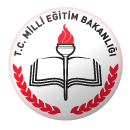 DYK Ders İçerikleri ve Kazanım Kavram Testlerinin Uygulanması
Ölçme, Değerlendirme  ve Sınav Hizmetleri                               Genel Müdürlüğü
                           
Soru Oluşturma ve Geliştirme Dairesi Başkanlığı
Hazırlayan:  İlyas USLU30 Kasım-4 Aralık  2015
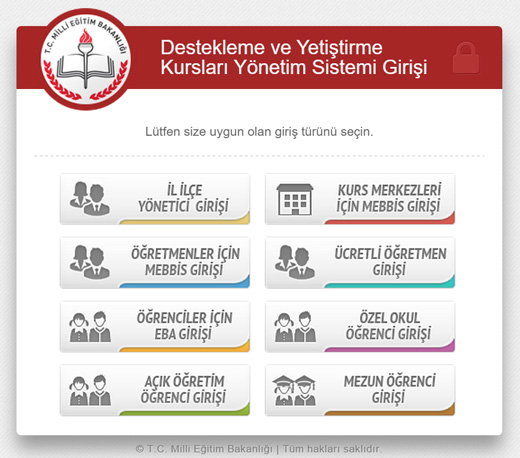 MEB HAZIRLIKLARI
MEB, dershanelerin kapatılmasından sonra boşluk oluşmaması için Destekleme ve Yetiştirme Kurslarını aktif hâle getirmiş, bu kurslarda kullanılmak üzere Kazanım Kavrama Testlerini hazırlayarak   gerekli  önlemleri almıştır.
DÜZEN

Kurslar bir programa  göre yapılandırılmıştır.

Kurs planlarına göre testler uygun tarihlere yerleştirilmiştir.
MEB HAZIRLIKLARI
 MEB 2015-2016 eğitim öğretim dönemi başında Destekleme ve Yetiştirme Kursları’nda kullanılmak üzere; 
Yıllık Plan, 
Model Ders Dağılımları, 
Örnek Model Ders Saatleri
 yayınlayarak kurslarda öğretmenlerin hangi kazanımı ne zaman, kaç saatte, hangi çerçevede  anlatacağı ve arkasından da hangi testi uygulayacağı gibi noktaları belirlemiştir. 
Bu uygulamalar ile 
Kursların disiplinle hareket etmesi sağlanırken
Ders öğretmenleri arasında bir eşgüdümlülük oluşturulmuştur. 

Bu sayede öğrencilerin okula ve öğretmenlerine duydukları güven artırılmış, öğrencilerin ders başarılarının  olumlu yönde arttığı gözlenmiştir.
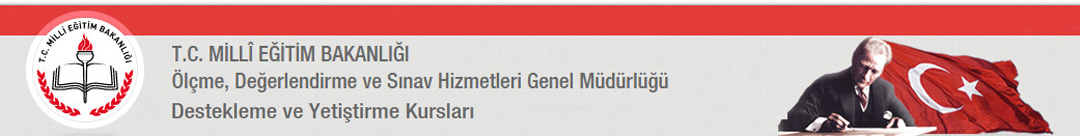 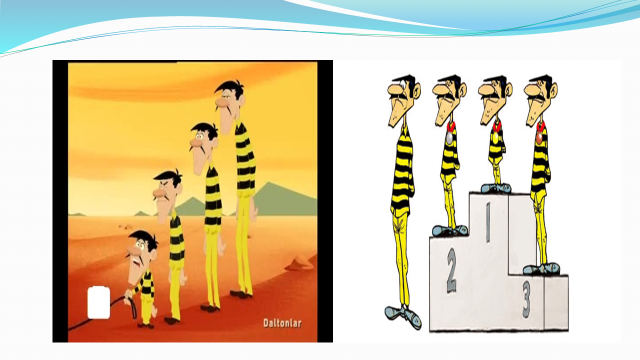 Sayılar Konuşuyor
Destekleme ve Yetiştirme Kurslarının başlamasından az önce sayın genel müdürümüz ve müsteşar yardımcımıza verdiğimiz raporda Bu kurslar ve testler sayesinde MEB’e gelecek öğrencilerin sayısını oran olarak 8. sınıflarda  % 70 olarak belirlemiştik. 1.175. 476  öğrenciden bizim kurslarımıza gelen öğrenci sayısı 845.000 civarında, oran olarak da %74 oranlarındadır. 8. sınıflar itibariyle bu  hedefe ulaşılmıştır. 
Toplamda 4.350.000 öğrenci kurslara katılmış, bu öğrencilerin yaklaşık  %45‘i MEB kurslarını tercih etmiş oldu. Bu durum doğru adımlar atıldığında öğrencilerin, velilerin kazanılabileceğini bize göstermiştir.
KAZANIM KAVRAMA TESTLERİ NEDİR?
Kazanım Kavrama Testleri İle MEB’in yaptığı

Kazanım Kavrama Testleri MEB’de bir boşluğu doldurmuştur. 
Kamuoyunda bugün dershaneler ile ilgili bir şikayet yoksa bunda hiç şüphe yok ki Kazanım Kavrama Testlerinin sağladığı olumlu imajın etkisi büyüktür.
MEB imajına olumlu katkı sağlayan son zamanlarda Bakanlık adına yapılmış en önemli çalışmadır.
Kazanım Kavrama TestleriNİN  amaCI;

Kursların etki gücünü artırmaktır.
Kurs yapma işini uygulanabilir hale getirmektir.
Geniş kitlelere ulaşmaktır.
Kazanım Kavrama Testlerinin amacı; 
Yıl boyunca işlenen ünitelerdeki kazanımların öğrenci tarafından edinme düzeyini yoklamak
 8. sınıf öğrencilerimiz için 1. Dönem ve 2. Dönem Merkezi Ortak Sınavlarına hazırlık
12.sınıf ve mezun öğrencilerimiz için ise üniversite sınavlarına hazırlık amacına da hizmet edecektir.  
Ara sınıf öğrencilerimize gerekli takviyeleri vererek derslerindeki başarıyı artırmaktır.

Çünkü test ve soru kapsam içeriği, bütünüyle temel eğitim ve ortaöğretim düzeyinde esas alınan eğitim programları çerçevesindeki kazanımlar baz alınarak hazırlanmıştır.
İÇERİK
Kazanım Kavrama Testleri;
Ortaokul Düzeyinde   : 5, 6, 7, 8. sınıflar
Lise Düzeyinde 9, 10, 11, 12. sınıflar
Üniversite Hazırlık 12. sınıf ve mezun gruplar için üretilmektedir.

 Mezun öğrencilerimizin ve 12 + olarak ifade edilen üniversite sınavına hazırlık yapan öğrencilerimizin testleri A ve  B başlığı altında sunulmaktadır. 12-A test grubu Yüksek Öğretime Giriş (YGS), 12-B test grubu ise Lisans Yerleştirme Sınavı (LYS) dikkate alınarak hazırlanmıştır.
TESTLER NASIL ÜRETİLİYOR
Testler;
Türkiye’nin çeşitli illerindeki okullardan görevlendirilen ve fiilen ders okutan 150 öğretmen tarafından üretilmiştir. 
Soruları hazırlayan öğretmenler dışında ayrı bir grup olarak 34 öğretmen tarafından redaksiyon işleminden geçirilmiştir. 
Ayrıca testler, 37 akademisyen tarafından akademik incelemeye tabi tutulmuştur.
Testler;  öğretmenler ve  MEB sözleşme yaptığı üniversitelerdeki akademisyenler tarafından;
Bilimsel doğruluk, 
Sorunun sorulma dili, 
Kullanılan ifadeler,  
İfadelerin geçerliliği, 
Öğrencinin anlama düzeyine uygunluğu, 
Kazanımlarla olan ilişkisi

 gibi çeşitli yönlerden kontrol edilmektedir.
Kazanım Kavrama Testleri Kadrosu
Testler, 
Soru Oluşturma ve Geliştirme Dairesi Başkanlığı bünyesinde Kazanım Kavrama Testleri Birimi tarafından üretilmektedir. Çalışkan, alanında başarılı, deneyimli, yeniliklere açık bir kadro tarafından hazırlanmaktadır. 

Testlerin planlaması birimdeki arkadaşlarımız tarafından yapılmıştır.
KAZANIM KAVRAMA TESTLERİNİN YAYIMLANMASI 
Testler ve cevapları, 
Gruplar halinde
Model yıllık planlara uygun biçimde 
Periyodik olarak
 yayımlanmaktadır. 

Ölçme, Değerlendirme ve Sınav Hizmetleri Genel Müdürlüğü  (ODSGM) internet sitesinden isteyenler tarafından PDF formatında ücretsiz olarak indirilebilmektedir.
KAZANIM KAVRAMA TESTLERİ YAYIMLANMA SÜRECİ

9 Ekim 2015 Cuma günü yayımlanmaya başlanan Kazanım Kavrama Testleri haftalık olarak yayımlanmakta  
Cevap anahtarı ertesi hafta yayımlanmaktadır.
KAZANIM KAVRAMA TESTLERİNİN BAŞLAMASI

MEB Kazanım Kavrama Testi uygulamasını ilk kez 2014-2015 eğitim öğretim yılı 2. Döneminde başlatmıştır. 

2015-2016 eğitim öğretim döneminde ise Kazanım Kavrama Testleri tüm sınıflar için   hazırlanmıştır.
KAZANIM KAVRAMA TESTLERİNE İLGİ
 2014-2015 eğitim öğretim yılı 2. Döneminde hazırlanan
 8. Sınıflar Kazanım Kavrama Testleri 20.000.000 indirme sayısına ulaşırken, 

2015-2016 eğitim öğretim dönemi Kazanım Kavrama Testleri ekim ayından bu yana  yalnızca 45 gün içinde 16.000.000 indirme sayısına ulaşmıştır.

Bakanlık, bu düzeydeki  ilgiden ve elde edilen başarıdan dolayı önümüzdeki yıl çalışmalarına hız vermiştir.
MEB ve TEKNOLOJİ
Testlere,  ait model çözümlemeler cevap anahtarıyla birlikte verilmektedir. 
ÖDSGM tarafından basılı ve sanal yayımcılık açısından eğitim tarihinde öncü ve model bir uygulama başlatılmıştır. 
Matematik öğretmenlerinin özverili çalışmalarıyla gerçekleşen uygulamanın adı «video çözüm uygulaması» dır. 
Uygulamanın eğitim ve yayın dünyasına kattığı yenilik, PDF formatında verilen “Kazanım Kavrama Testleri”ndeki soruların içine çözüm videolarının yerleştirilmiş olmasıdır.
ÇÖZÜM VİDEOSU
8.sınıf matematik testlerindeki soruların çözüm videolarına, video ikonuna tıklanarak rahatça ulaşılabilmektedir. 
 PDF formatındaki testlerde yer alan her soru için kendine özgü model çözüm videoları verilmektedir. 
Uygulama, öğrenci ve öğretmenlerimizin ilgisine göre diğer derslere de yaygınlaştırılabilecektir.
KAZANIM KAVRAMA TESTLERİNİN SINIRLARI
Talim Terbiye Kurulu Başkanlığının yayınlamış olduğu  «kazanım» merkezli  ders programlarıdır.

 2015-2016 eğitim - öğretim yılı başında yayımlamış olduğu kazanımlar çerçevesinde hazırlanan   2015-2016 eğitim öğretim yılı Merkezî  Ortak 1. Dönem Sınavı kazanımlarıdır.
Elektronik Değerlendirme Sınavı 
MEB, bu yıl  ilk kez hazırladığı «Elektronik Değerlendirme Sınavı» ile Kursa giden öğrencilerin düzeylerini ölçen çalışması ile öğrencilerini Merkezî Ortak Sınava sistemli ve etkili bir biçimde hazırlamıştır.
Elektronik Sınavlara giren öğrenciler;
Yüz binlerce öğrenci içindeki yerini öğrenme olanağı edinirken 
Elektronik karne ile de eksiklerini anında görüp gerekli önlemleri alma olanağı bulmuştur.
KAZANIM KAVRAMA TESTLERİNİN ADRESİ
MEB’in tüm sınıf düzeylerinde hazırlamış olduğu, 
Kazanım Kavrama Testleri 
Değerlendirme Sınavları 
Uygulanmış Sınavlar

tüm öğrencilerimize ücretsiz olarak sunulmuş olup isteyenler Kazanım Kavrama Testlerine aşağıdaki internet adresinden ulaşılabilirler:   http://odsgm.meb.gov.tr/kurslar
GAYRET ve ÖDÜL
MEB gerekli güveni verdiğinde öğrenci ve velilerin bu işe ciddi oranlarda dahil olduğunu görmekteyiz. 
İl ve ilçelerde fedakarca çalışan değerli yönetici ve öğretmenlerimizin gayretlerini bu sıralama içinde en önlere koymalıyız.
ALGILAR, ALGILAR…
MEB ile ilgili bir algı yönetimi yapıldığını da söylemek gerekir. 
Kazanım Kavrama Testleri il,
 MEB yapılamaz olarak görülen bir şeyi yapmıştır.  Bu proje açıklandığımda kimi hakaret ifadelerine varacak şekilde eleştiri yapanlar bugün seslerini kesip  MEB’de  yeni bir dönemin başladığını kabul etmişlerdir.
PLANLAR
Yenilerini ekleyerek yola devam etmek
Soru niteliklerini üst düzeye çekmek
Yeni dönem çalışmalarında sayısal grup derslerini zor/kolay biçiminde ayırmak
Yeni dönem testlerinde İngilizce dersini temel düzey ve ileri düzey biçiminde ayırmak
İngilizce için YGS, LYS grup testleri hazırlamak
İmam Hatip Ortaokul ve liselerine yönelik
Değerlendirme Sınavı sınırlarını genişletmek
İlkokul 4. sınıflar için proje
İSTEKLER

Arşiv
Personel İhtiyacı
Rehberlik (uygulamanın niteliği için)
Özel sektör için bir kılavuz


İlyas USLU
Soru Oluşturma ve Geliştirme Dairesi Başkanlığı 
Kazanım Kavrama Testleri Koordinatörü

1. Cep: 0505 240 45 93
2. İş: 0312 497 32 15 
3. Mail: ilyasuslum@hotmail.com